Offshore Wind Transmission: 
A Regulatory Update
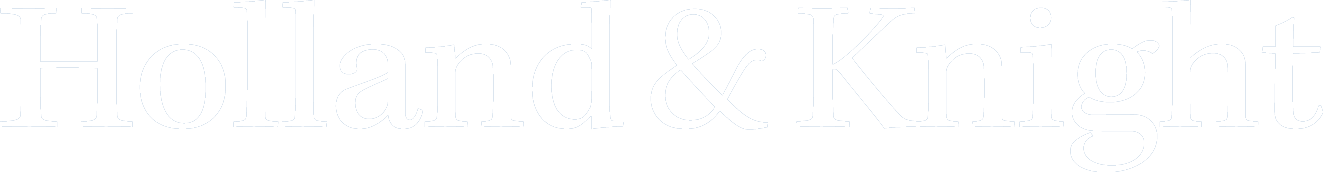 Author, MARK C. KALPIN
GENERATOR LEAD LINE
Current Model in State RFPs
Bundled PPA Rates based on Delivery of Energy
FERC Order 8071 5-Year Safe Harbor until Open Access
Ability for “Voluntary Agreements”? 
Integrated Interconnection Process
BOEM Lease / Easement with Coordinated SAP, COP and NEPA Review for Transmission
Facilitates Project Development, but:
Cost of Required Transmission Upgrades Falls on Project
No Incentive to Address Long-Term Transmission Needs
Key considerations
Regulatory Structures
Cost Recovery Mechanism
Open Access Requirements
RTO Interconnection Process
Coordination of Permitting and Construction
Impact on Project Financing and Development
Ability to Address Need for Short- and Long-Term Transmission System Upgrades
TRANSCO OWNERSHIP
RTO OATT & Cost Recovery Govern
RTEP or Order 1000 Public Policy Project?
Who Builds – Incumbent TSO or Merchant?
Ability to Achieve Stakeholder Consensus?
Substantial Coordination Risk:  Technology, Design, Permitting, Construction, In-Service Dates
Could Facilitate Project Development, but:
Who Bears the Financial Risk?
Can Sufficient Consensus be Achieved in Advance to Address Both Short- and Long-Term Transmission System Needs?
MERCHANT OWNERSHIP
Cost-Based / Participant-Funded Rate Recovery
FERC’s Chinook2 Four Factor Analysis and Final Policy Statement on the Allocation of Capacity3 prior to OATT
Interconnection as an Independent Merchant:  A New Wrinkle?
Need for Separate BOEM ROW and GAP Complicates the Coordination of Permitting and Construction
Complicates Project Development
Who Bears the Financial Risk:  Project or Merchant?
Cost of Required Transmission Upgrades Still Falls on Project
Still No Incentive to Address Long-Term System Needs
CONTACT INFORMATION

Mark C. Kalpin 
Partner, Holland & Knight LLP
617.305.2076 (o) | 617.835.7020 (m)
mark.kalpin@hklaw.com
www.hklaw.com/Mark-Kalpin/
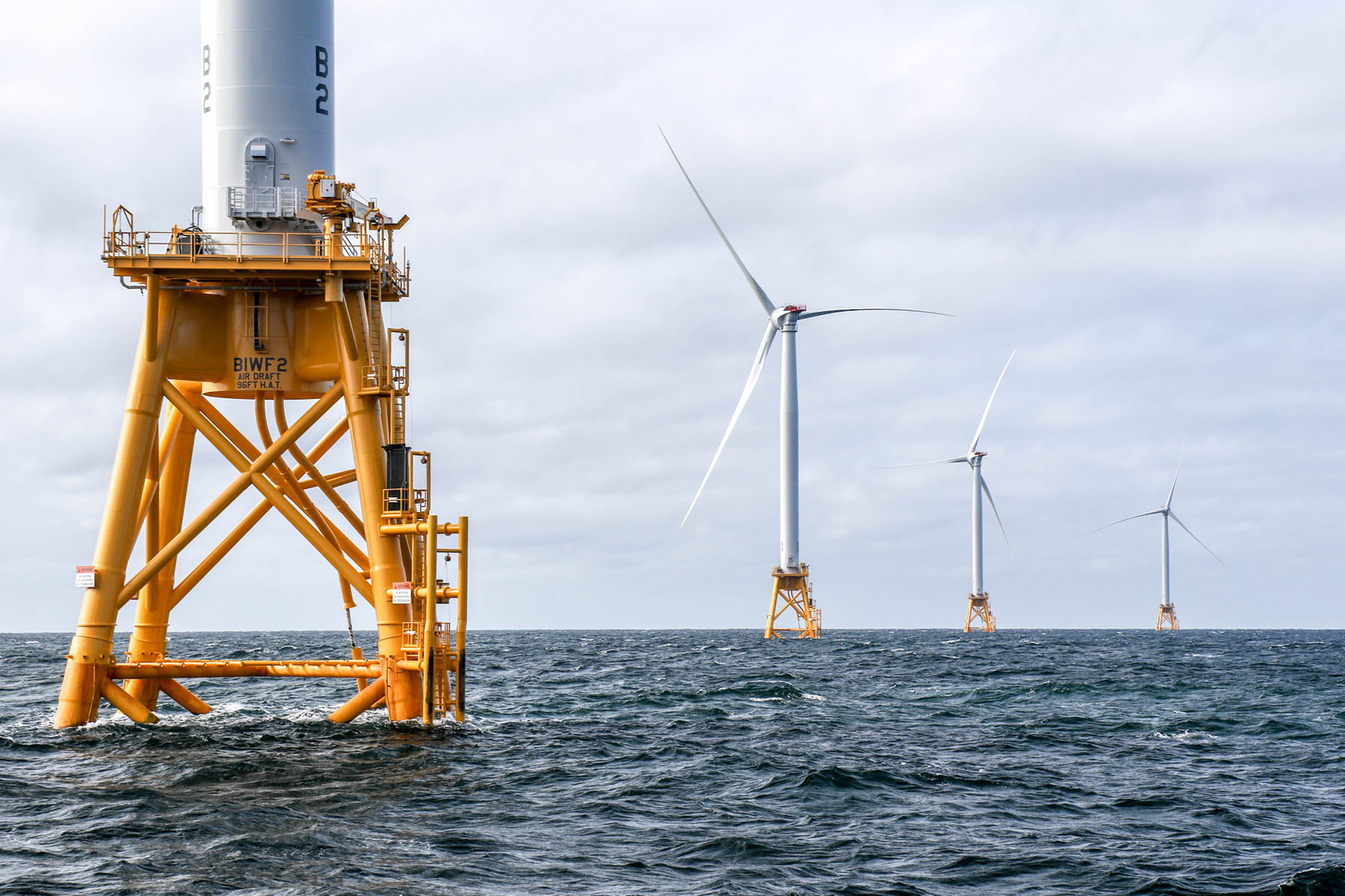 References
Open Access and Priority Rights on Interconnection Customer’s Interconnection Facilities, Order No. 807, 150 FERC ¶61,211 (2015), reh’g denied, 153 FERC ¶ 61,047 (2015)
The four factors are: (1) justness and reasonableness of rates; (2) the potential for undue discrimination; (3) the potential for undue preference, including affiliate preference; and (4) regional reliability and operational efficiency requirements.  Chinook Power Transmission, LLC, et al., 126 FERC ¶ 61,134, at P. 37 (2009).
Allocation of Capacity on New Merchant Transmission Projects and New, Cost Based, Participant Fund Transmission Projects, 142 FERC ¶ 61,038 (2013)
Transmission Planning and Cost Allocation by Transmission Owning and Operating Public Utilities, Order No. 1000, 76 FR 49842 (Aug. 11, 2011), FERC Stats. & Regs. ¶ 31,323 (2011), order on reh’g, Order No. 1000-A, 139 FERC ¶ 61,132 (2012), order on reh’g and clarification, Order No. 1000-B, 141 FERC ¶ 61,044 (2012)
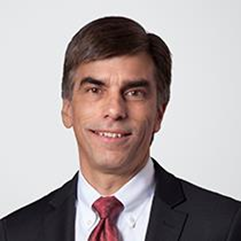